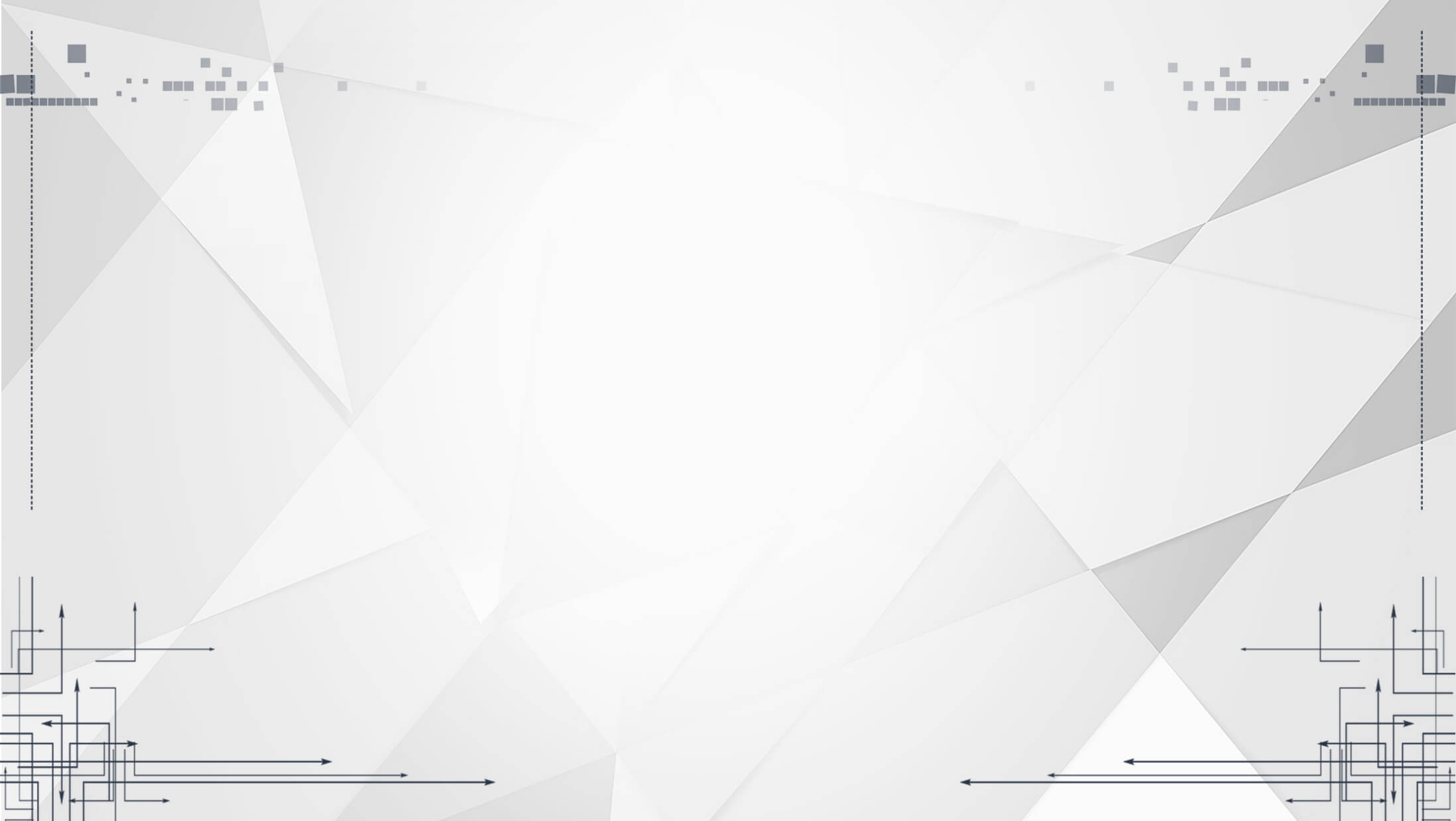 Technology & Communications
MCS 366
E-Identifier
Crowdsourced criminal evidence identifier
Tony Lu
About E-Identifier
A crowdsourced web app allowing users to help police and law enforcements identify people and evidence that can lead to the arrest of the assailant and the rescue of any victims.
App Mockup
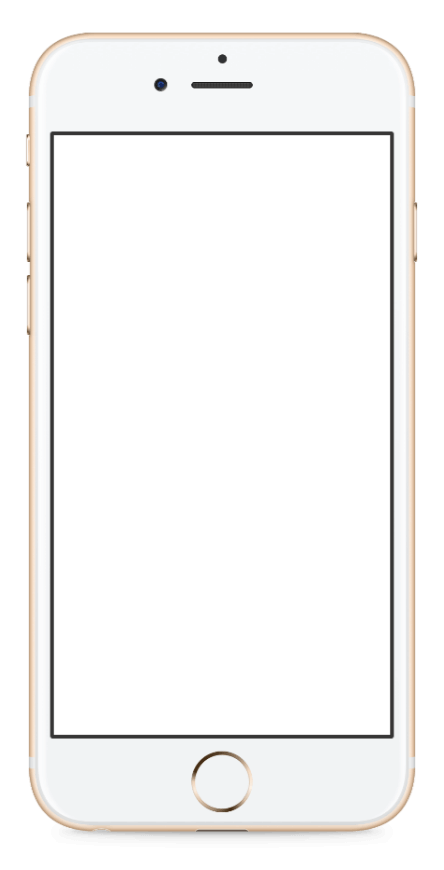 2
3
1
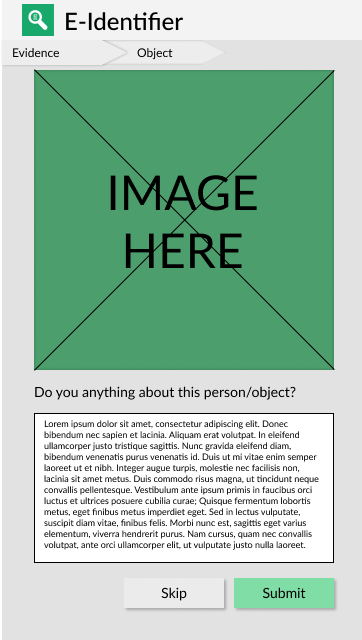 Categorized
1
The top navigation will show all known information about the specific object/person.
2
Images
Image(s) of the object/person for the user to review.
User Input
Users provide any information they may have about the image such as brand, location, etc.
3
Does it work?
Crowdsourced – any registered user can submit info
Lessens the work of law enforcement
Straight to arresting
Rewards (?)
Small prize if leads to arrest
Points to redeem
Multilingual / Worldwide
Linked across police/law departments
Why?
BEHIND THE IDEA
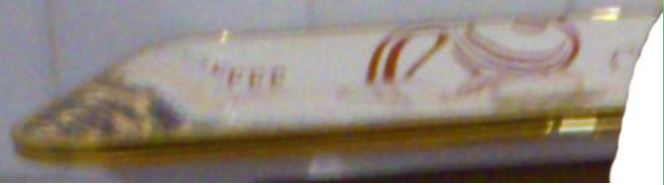 Europol: EU’s law enforcement agency
Stop Child Abuse – Trace an Object
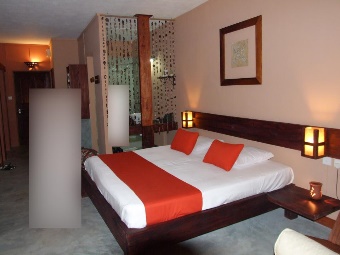 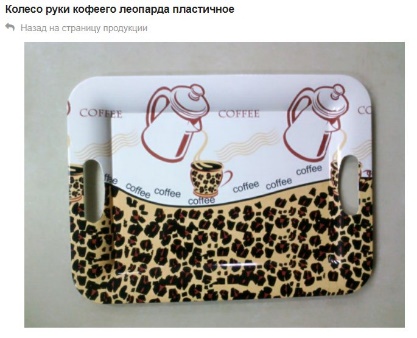 Crowdsourced effort to stop child abuse
Users help identify objects in child abuse evidence
Submitted information can lead to the arrest of the offender and the saving of the victim

Read more: 
https://www.europol.europa.eu/stopchildabuse
https://www.bellingcat.com/news/uk-and-europe/2017/08/28/stop-child-abuse-2nd-update/
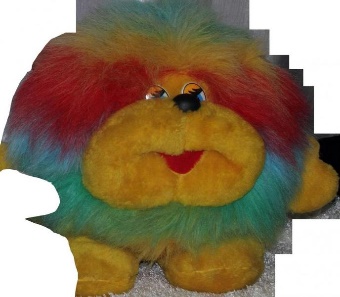 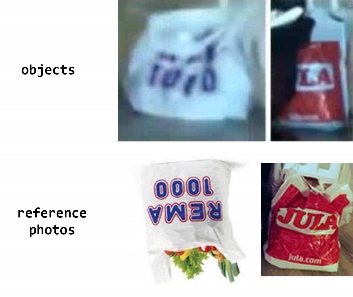 4
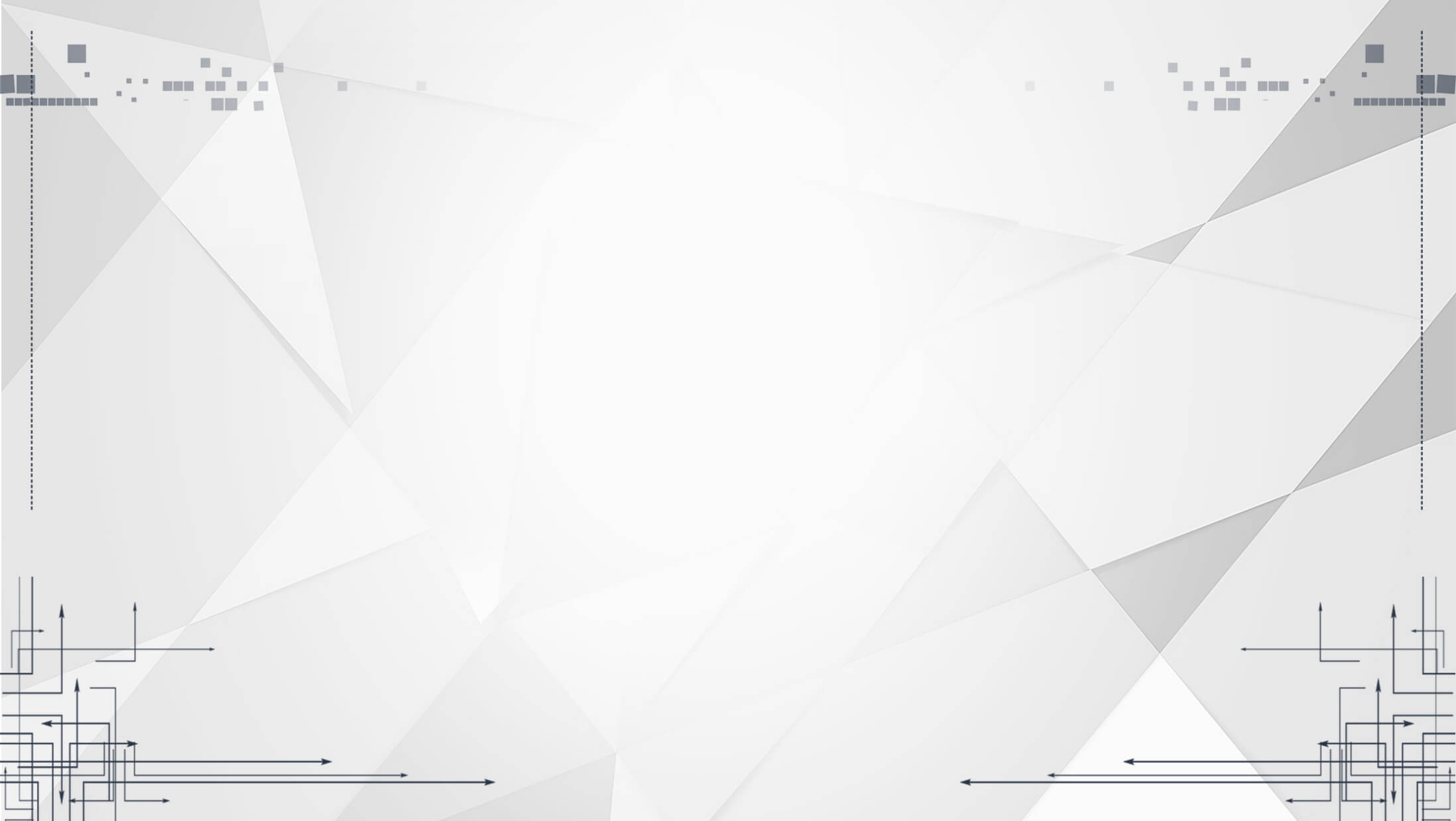 Technology & Communications
MCS 366
E-Identifier
Crowdsourced criminal evidence identifier
Tony Lu